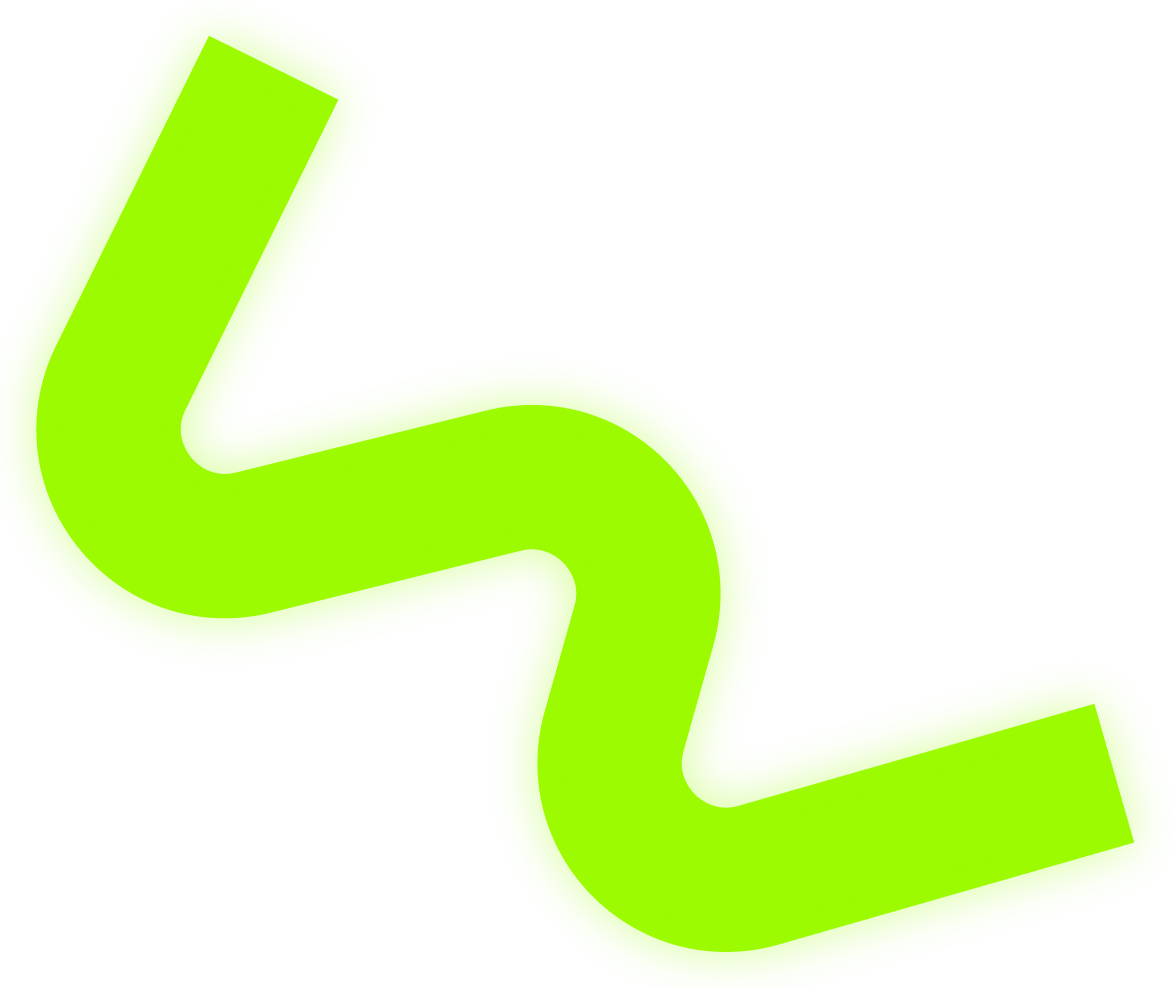 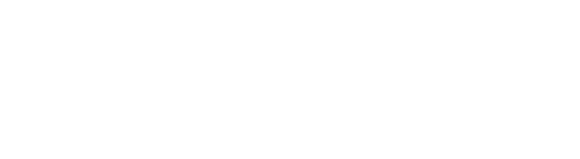 Аттестация аспиранта 1-го года обученияФИО
Название диссертацииШифр специальности – специальность
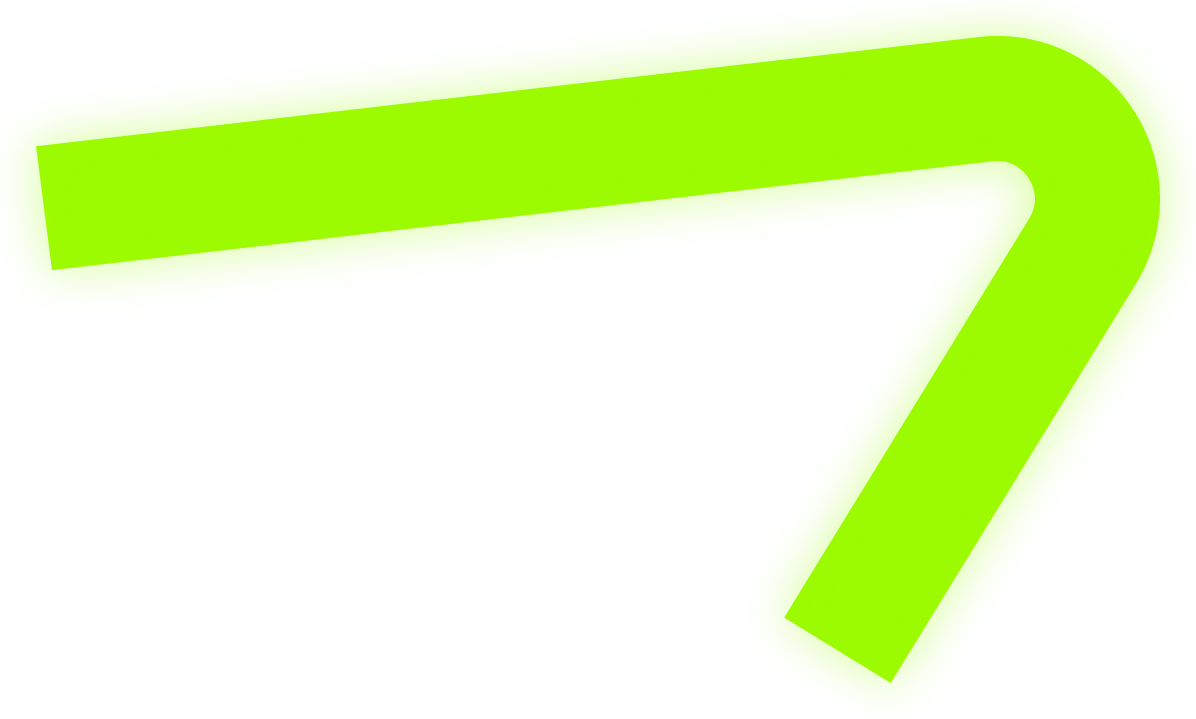 научный руководитель:ФИО, уч. степень, уч. звание, должность
2023
Направления научных исследованийс кратким описанием
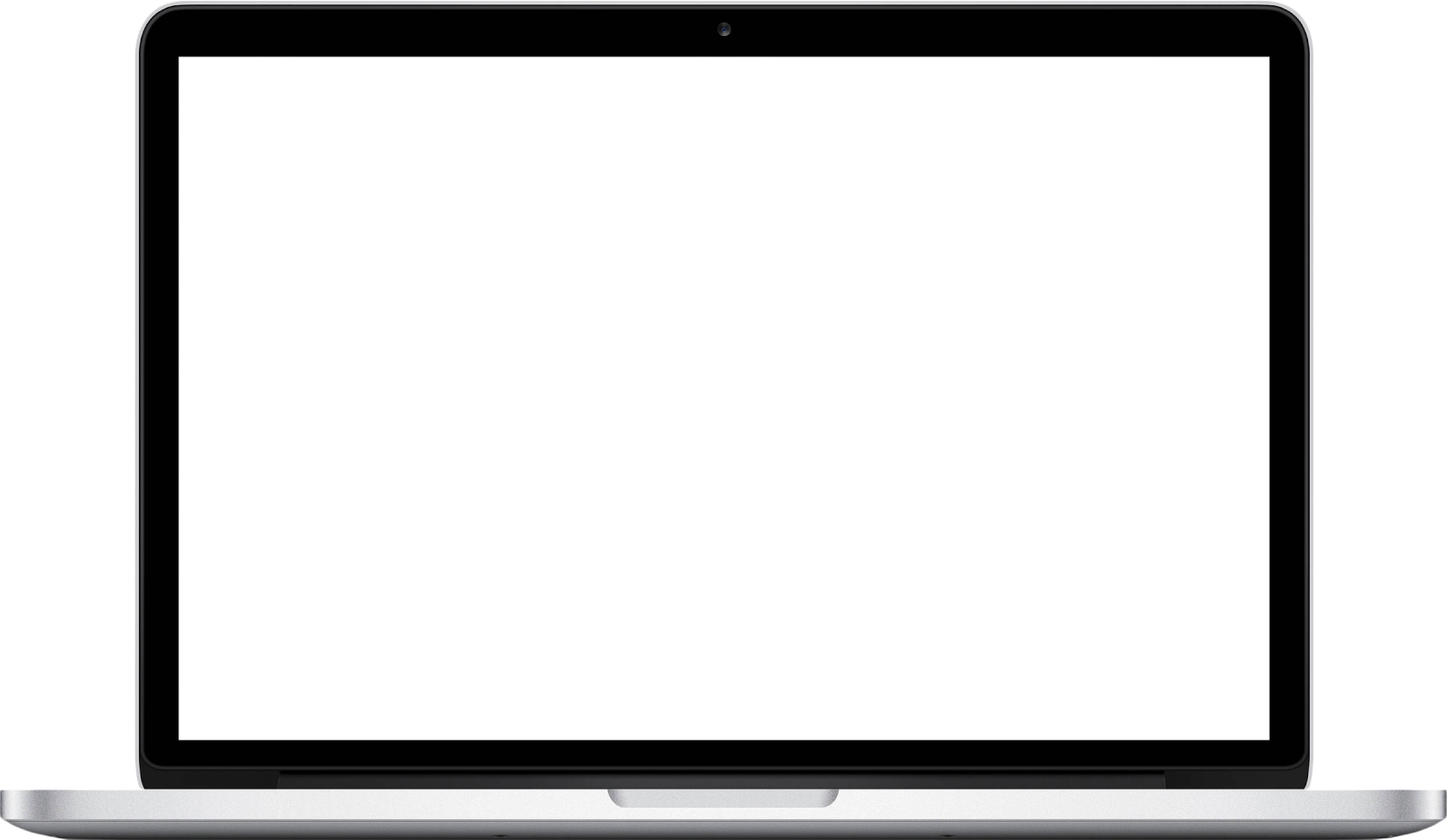 Актуальность (1-2 предложения). Один слайд
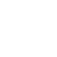 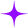 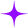 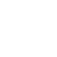 Цели, задачи диссертационной работы
Один слайд
Выполнение плана научных-исследовательских работ за 1-й год обучения
(не более 1 слайда)
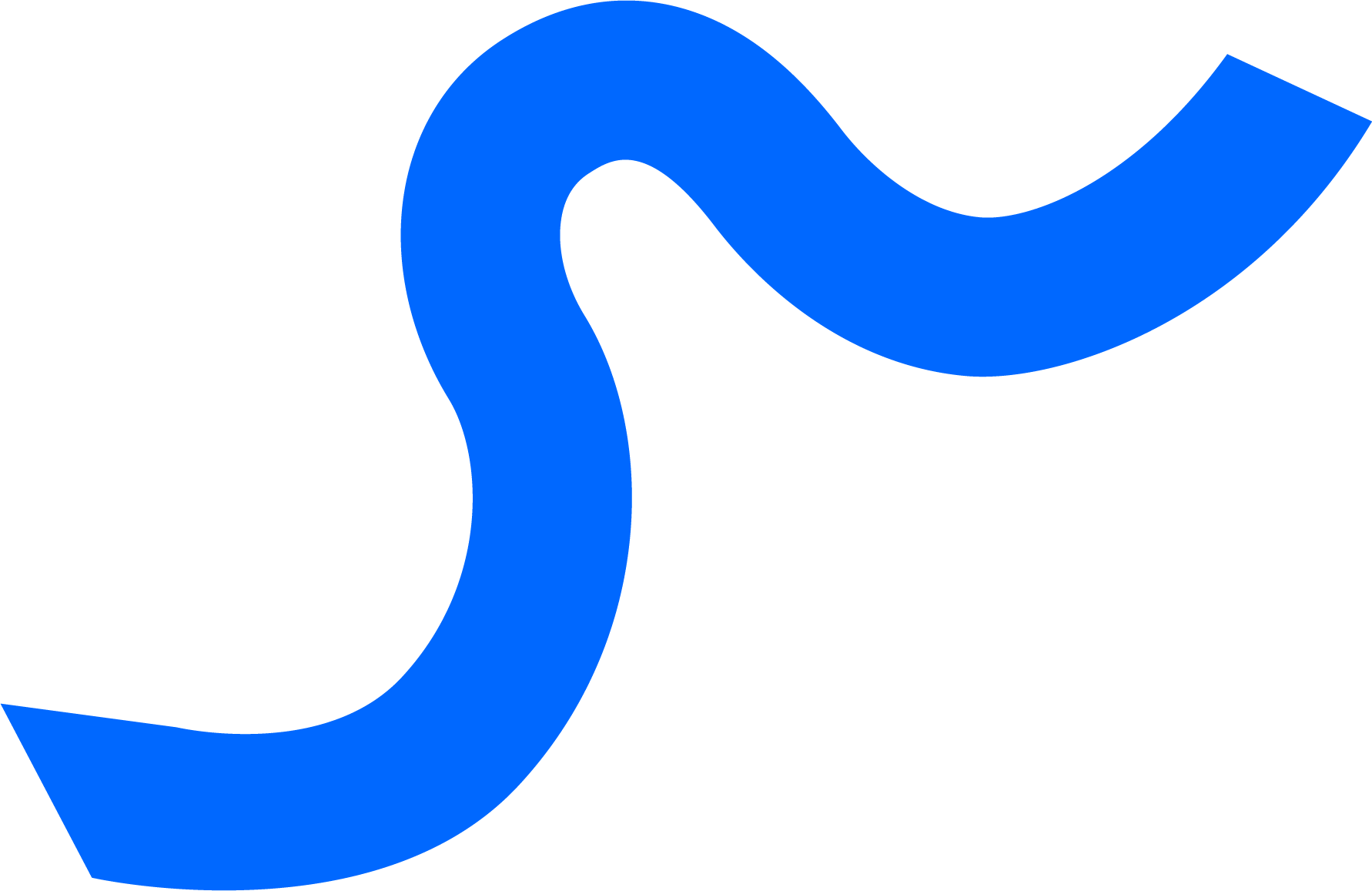 Внесите в таблицу от 1 до 3 основных результатов, полученных за 1-й год обучения
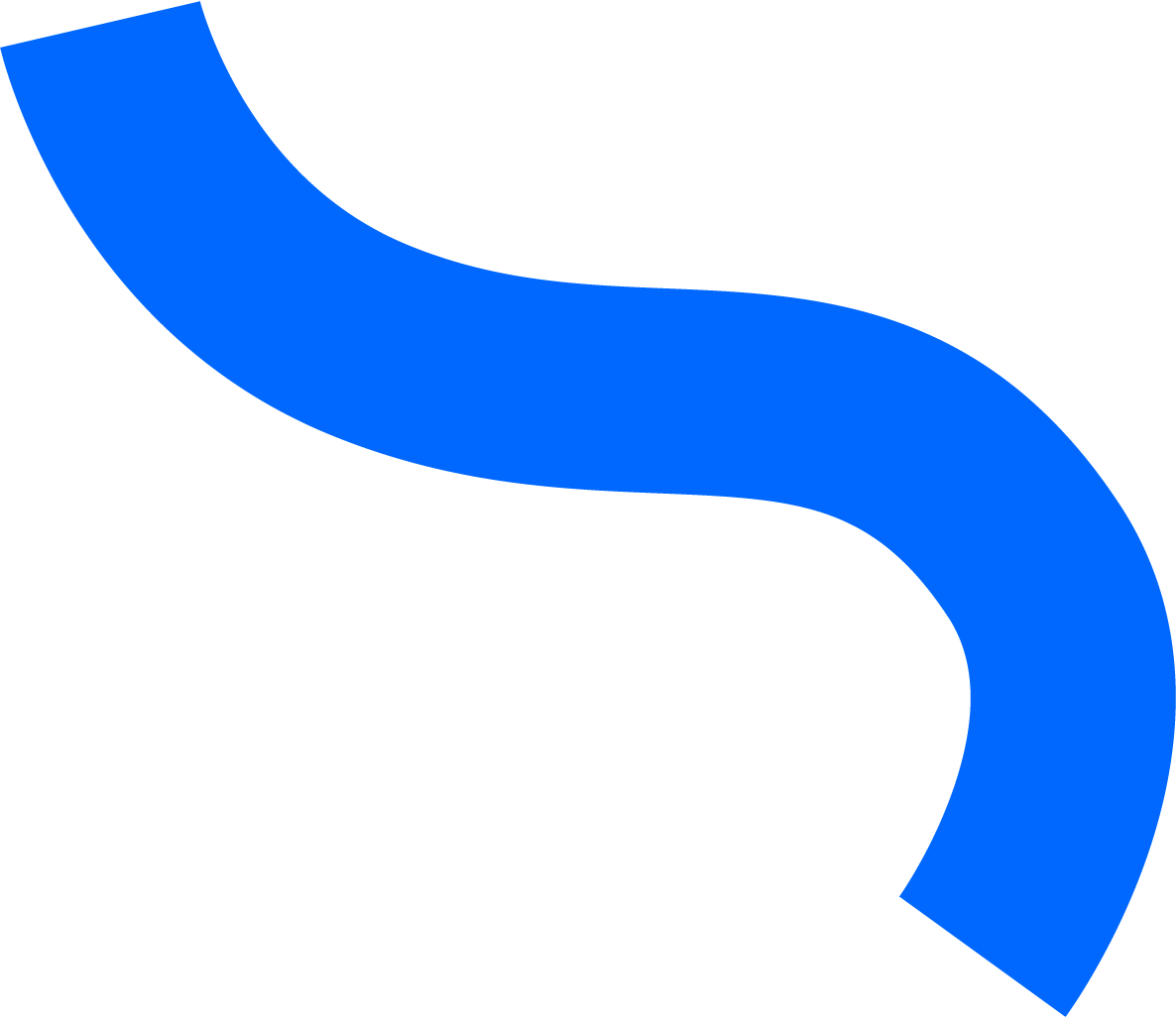 Полученные научные результатыза 1-й год обучения с иллюстрациями
(1-2 слайда). Указать личный вклад
5
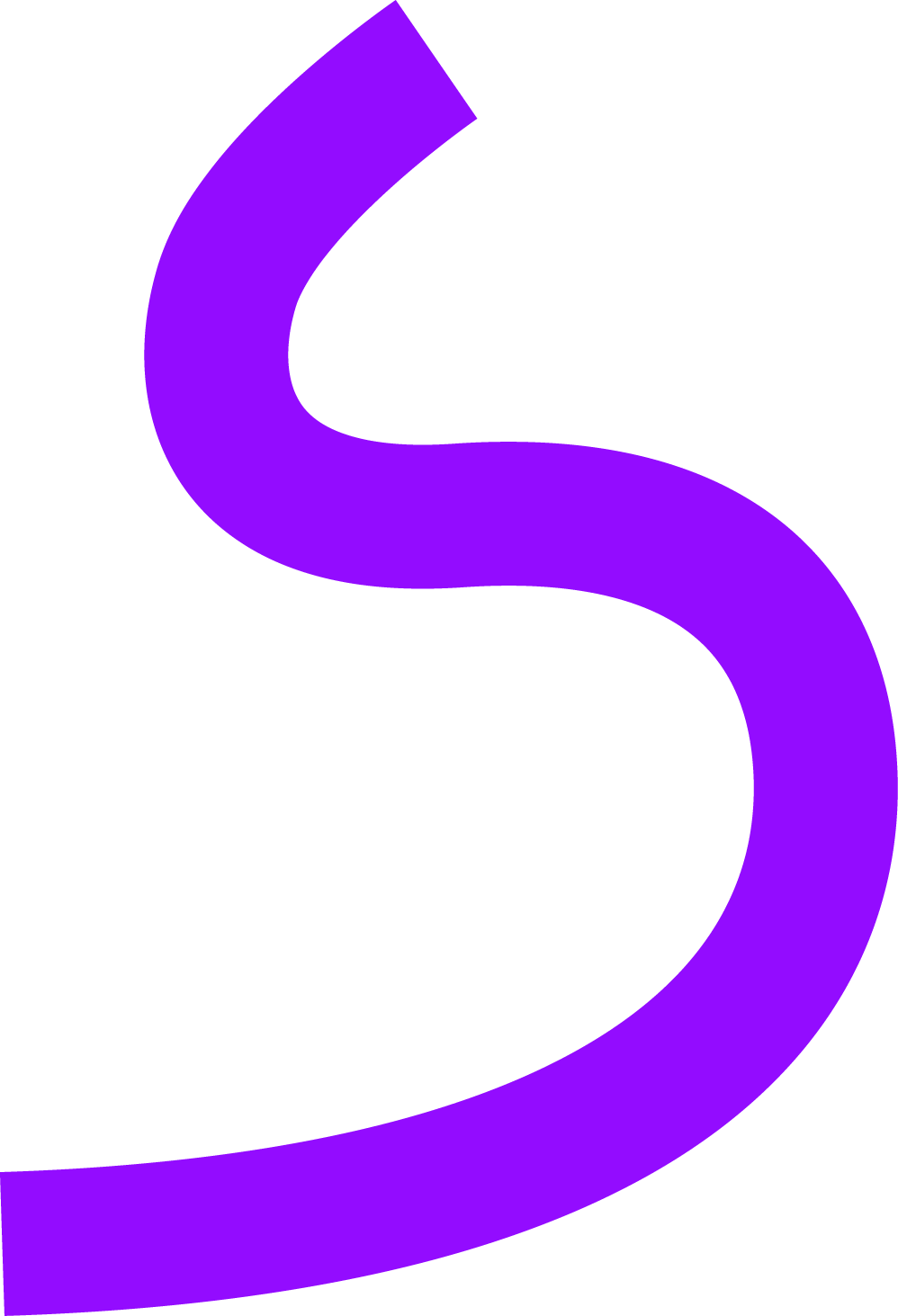 План научных-исследовательских работ
на 2-й  год обучения
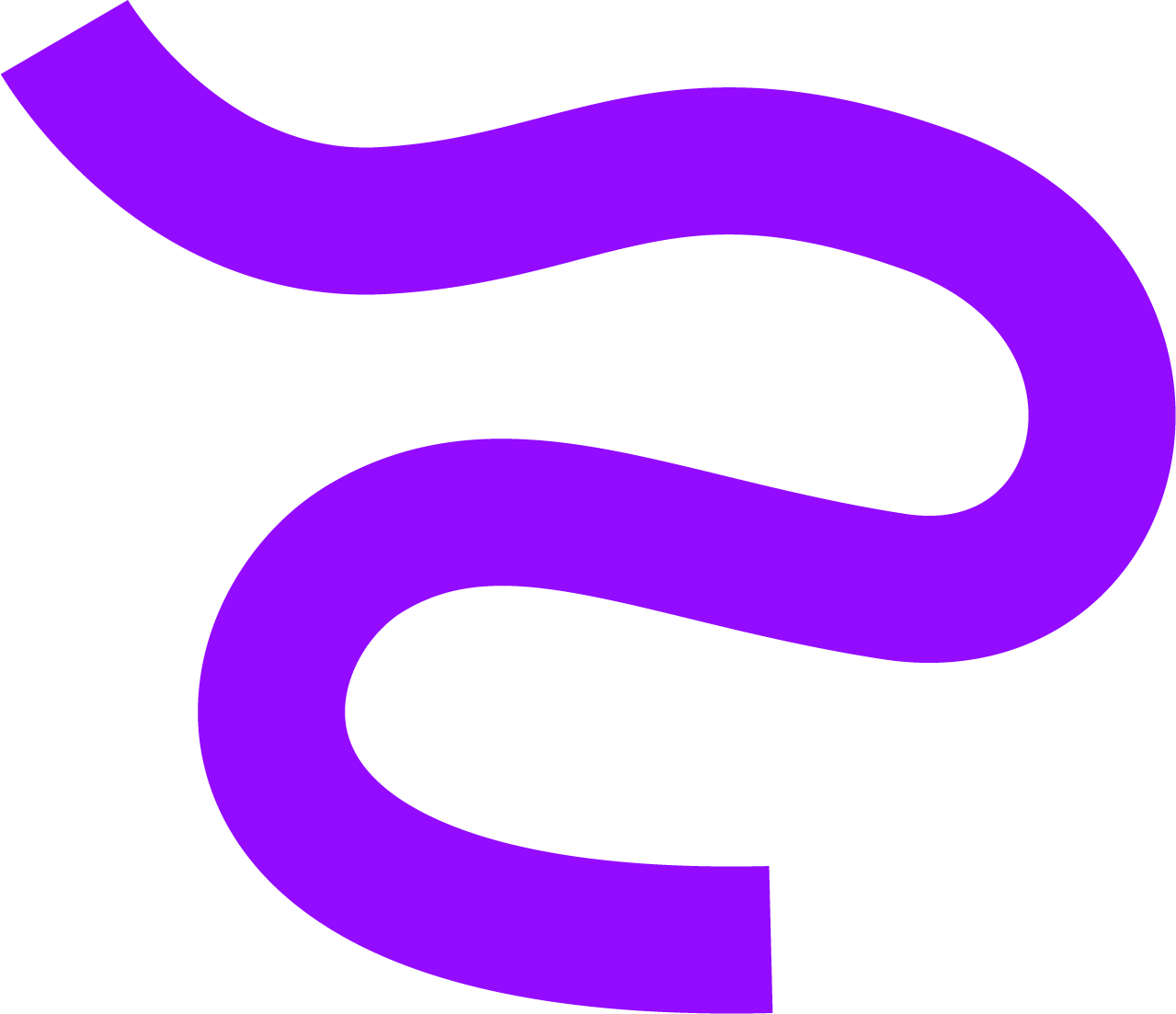 Показатели результативности
Заполнить нижнюю строку, верхние строки таблицы не удалять! Укажите показатели ПО ТЕМЕ ДИССЕРТАЦИИ за ВЕСЬ период обучения. Указывать только опубликованные статьи!
Готовность текста диссертации: …. % (удовл. – 10%, хор. – 15%, отл. – 25%)
* - Требования Приложения 1 Положения ДП-СМК-368-06-2020 (http://aspirantura.ifmo.ru/?main=27)
** - показатель не оценивается
Выходные данные научных публикаций
За по теме диссертации отдельно:
Scopus (с указанием Q1), ВАК
Scopus:
Authors, Title, Journal (year), объем выполненной работы в “оценка личного вклада в страницах / кол-во страниц в публикации*” Q1 
Authors, Title, Journal (year), объем выполненной работы в “оценка личного вклада в страницах/кол-во стр в публикации*” ACCEPTED / SUBMITTED (if not published yet) 
* аспиранту предлагается самостоятельно оценить личный вклад в написание статьи в общем объёме работ по статье

Пример:
I.I.Ivanov, A.A.Sidorov, “Optical photonic crystals”, PRB (2019), 3/6, Q1

ВАК:
Авторы, Название, Журнал (год) объем выполненной работы в “оценка личного вклада в страницах/    кол-во стр в публикации”*
Конференции
8
Информация о личных грантах,
конкурсах, премиях, участие в НИР и ОКР 
в отчетном периоде
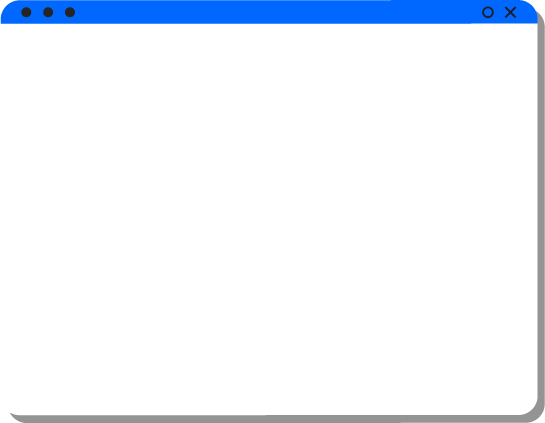 Текст
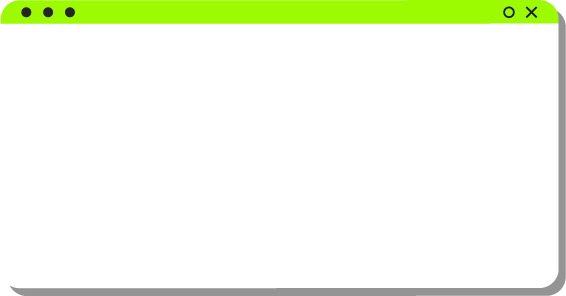 Текст
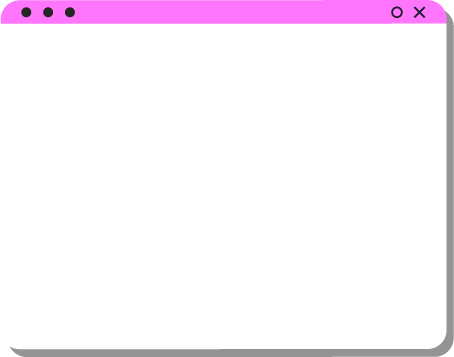 Текст
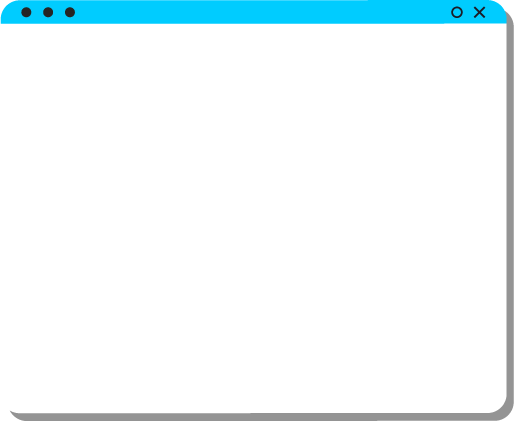 Текст
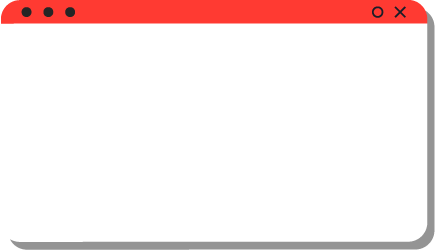 Текст
Спасибо за внимание!
ФИО
e-mail